БРіФ
Організація ПР-кампанії
Бріф
Бріф - коротка письмова форма погоджувального характеру між сторонами, що планують співпрацювати, в якій прописуються основні параметри майбутнього програмного, графічного, медійного або будь-якого іншого проекту.
БРІФ
Бріф це: технічне завдання, яке необхідно скласти перш, ніж ви почнете планувати яку-небудь роботу
. Складання бріфу буде корисне обом сторонам – і замовникові (компанії), і виконавцеві. 
Замовник ще раз для себе повинен визначитися з цілями і завданнями планованої ПР- роботи, подумати про стратегію, вивчити матеріали досліджень ринку і результати минулих робіт,  вирішити для себе, що він чекає від планованої кампанії, іншими словами, які цілі він ставить перед виконавцем. 
Виконавцеві бріф важливий як початкова інформація для підготовки і планування поставленого завдання. І від повноти інформації і відвертості замовника часто залежить результат.
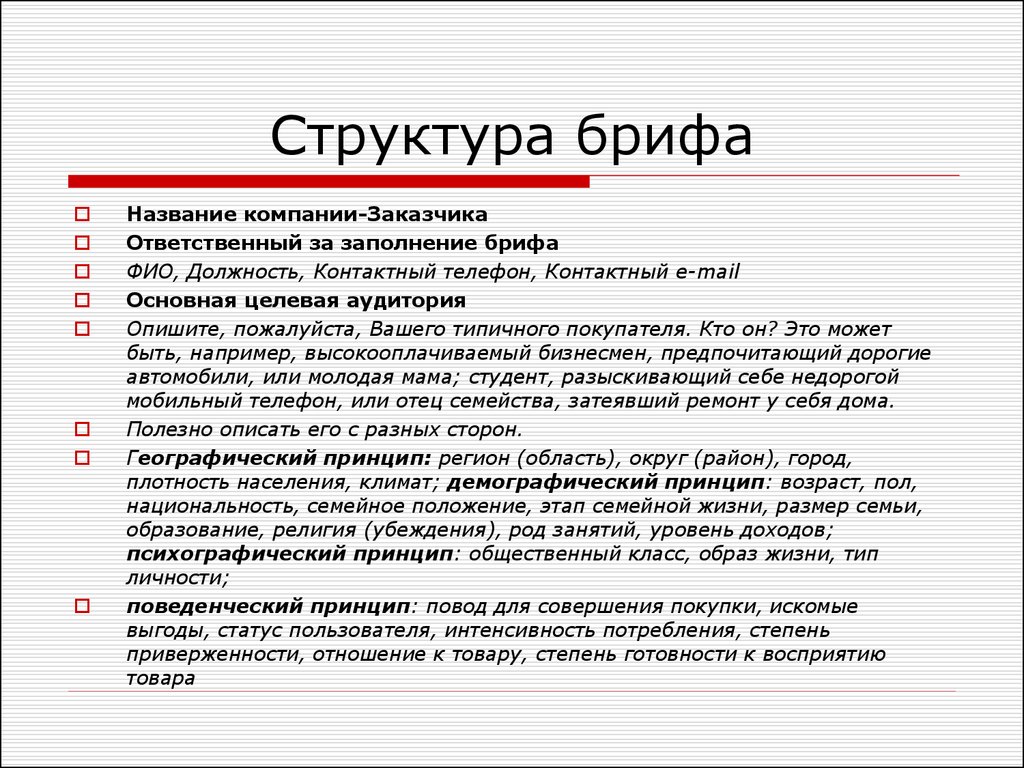 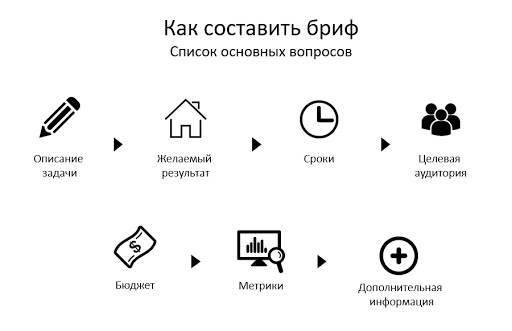 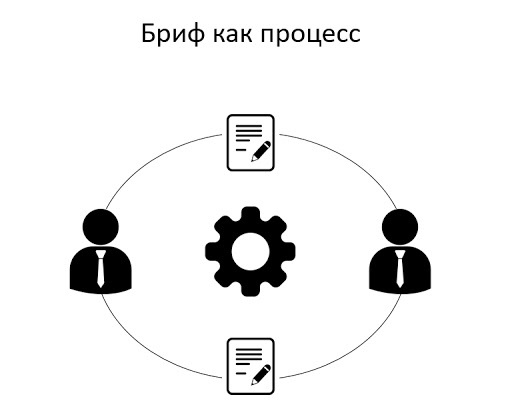 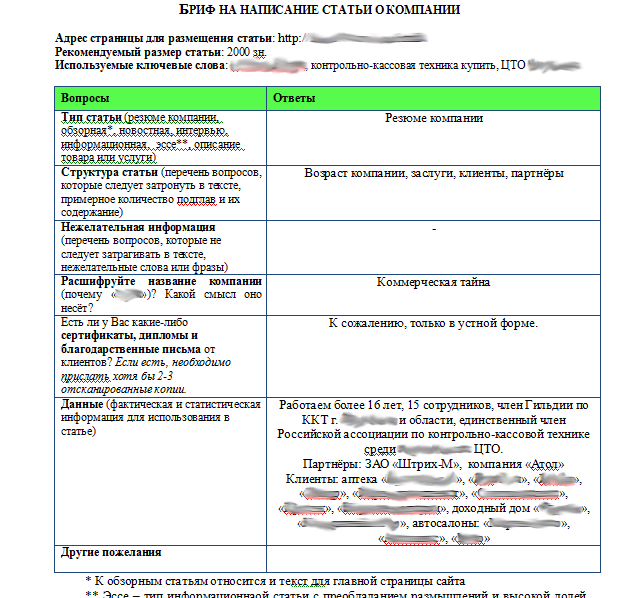 БРіФ
БРіФ - це угода між готовими до співпраці сторонами, у якій прописані та враховані всі основні параметри. По суті, під цим поняттям розуміється письмова форма договору, яка складається з технічних параметрів майбутнього проекту.
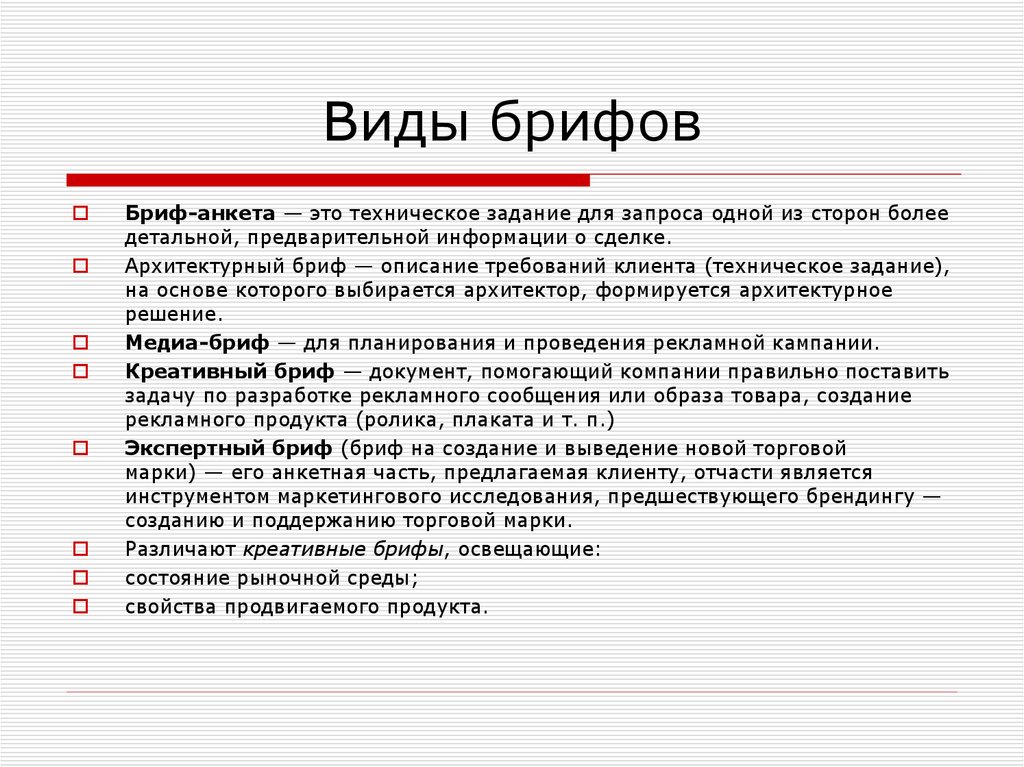 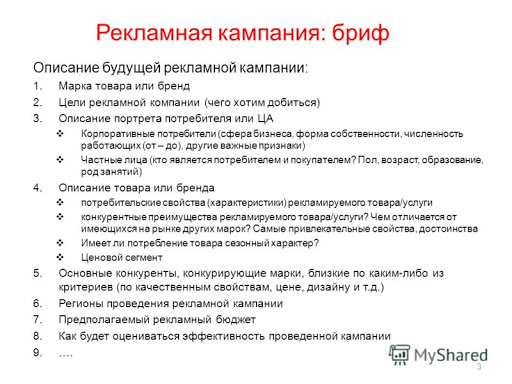 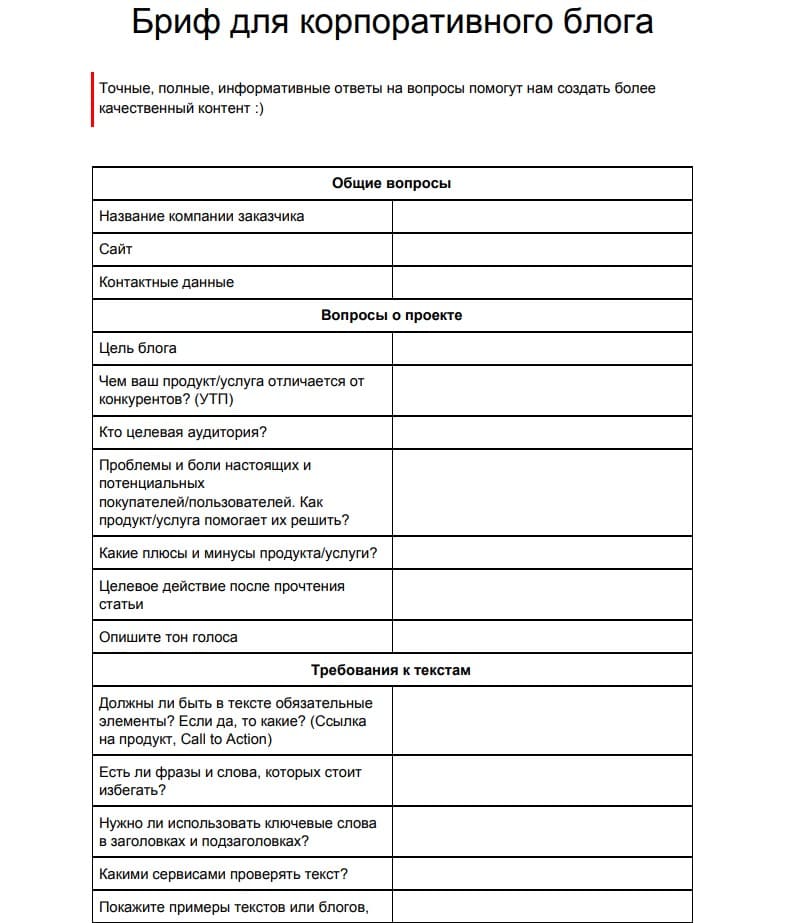 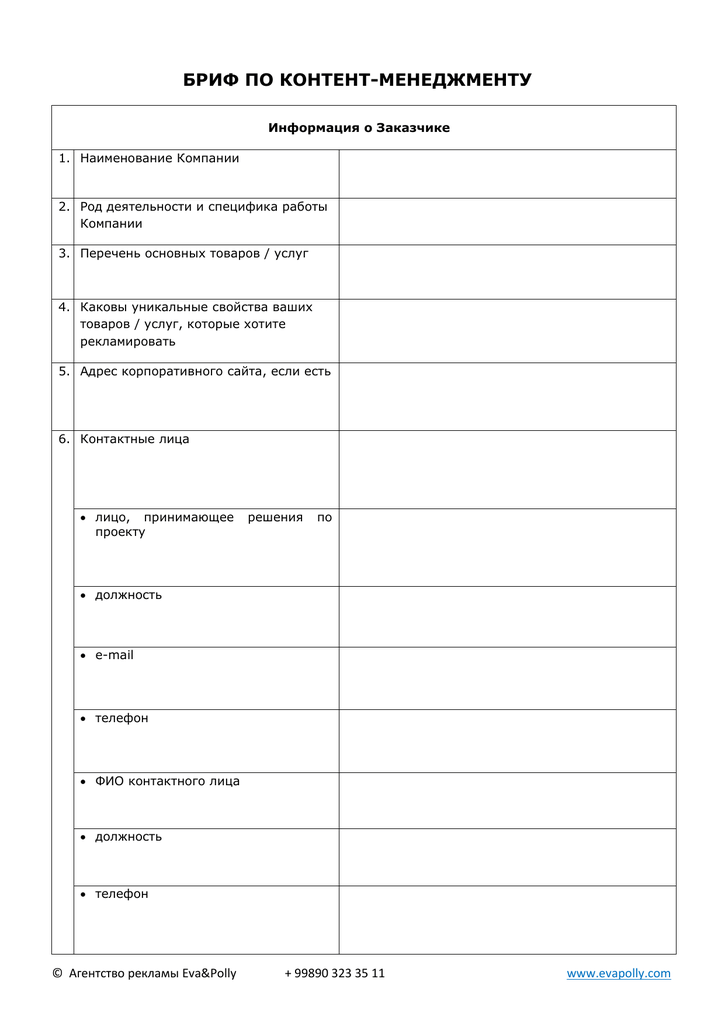 Існує кілька видів такої угоди, а саме:
Бріф-анкета — призначена для опитування однією стороною угоди іншої з метою з’ясування всіх деталей і завдань.
Технічний бріф — опис вимог клієнта (технічне завдання), на основі якого обирається ПрРрішення, концепція, стратегіяі формується рішення подальшої ПР--діяльності.
Медіа-бріф — особливий вид угоди, який використовують для планування рекламної кампанії.
Креативний бріф — створюється у випадку розробки рекламного продукту.
Експертний бріф (бріф на створення нової торгової марки) — інструмент маркетингового дослідження, створюється у разі замовлення на розробку й створення нової торгової марки.
Головне правило цього документа
Це надання та отримання всієї необхідної для роботи інформації, що допомагає виконавцям здійснити поставлені замовником завдання.
 Бріф — це, перш за все, виражені в письмовій формі дані, на основі яких працівник оцінить умови виконання, визначить терміни й кінцеву вартість. Це не кінцевий договір, а початковий етап співпраці. 
Певної форми бріфа не існує, кожна компанія сама розробляє його для своєї зручності, але між собою вони значно не вирізняються й містять у собі такі пункти:
опис продукту, його унікальні переваги;
опис раніше зроблених дій в заданому напрямку;
опис цільової аудиторії, напрями кампанії;
цілі й завдання;
інсайт або незадоволені бажання споживачів;
бюджет кампанії;
терміни.
Залежно від поставлених завдань і реалізованих рішень пункти бріфа можуть змінюватися або додадуться нові.
Як заповнювати бриф: практичні рекомендації
Швидко і грамотно заповнити даний опитувальник допоможуть наступні поради:
після опрацювання брифу часто залишаються питання і починається довге листування з клієнтом, тому можна заповнювати його разом (по скайпу, телефону або при особистій зустрічі);
брифінг по телефону або скайпу допоможе дізнатися цікаві подробиці про бізнес замовника. Зрештою, деякі люди просто не люблять і не вміють висловлювати свої думки в письмовому вигляді;
не варто заповнювати анкету самостійно і тільки потім відправляти її клієнту на перевірку (хто, як не замовник зможе чітко і правильно вказати всі відповіді на поставлені питання).
Заповнений бриф дозволяє отримати відповіді на всі найважливіші питання, які стануть в нагоді при написанні статей експертного рівня.